Más allá del salón de clases: Los nuevos ambientes de aprendizajes
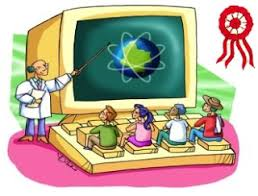 Dra. Zahira Valdés  4-742-7
Especialización en Docencia Superior
Universidad del Istmo
Más allá del salón de clases: Los nuevos ambientes de aprendizajes
Las tecnologías de la información y de las comunicaciones conocidas como TIC, son la parte visible de un iceberg que constituye conjuntamente con otros factores el contexto social  en que nos  desenvolvemos todos y muy en particular las nuevas generaciones.  
D. Tapscott (1998) se refiere a una nueva generación y la identifica con la letra "N" de la palabra en inglés: net, en alusión a la  influencia de las redes propiciadas por el empleo de la computadora y el internet.
Más allá del salón de clases: Los nuevos ambientes de aprendizajes
Otros autores prefieren referirse a generación TIC haciendo referencia a la repercusión que estas tienen en su proceso de crecimiento y formación.
De Ferrari et al. 2003; Osin, L. et al. 1996) hacen mención a los aportes del siglo XX  a la educación haciendo referencia a teorías y metodologías y lo que es más importante al correcto empleo de las TIC para formar a los ciudadanos del presente siglo.
Los miembros de esta generación  son tecnofílicos.   
Los nets perciben que con las TIC es posible la satisfacción de sus necesidades tecnológicas.
 Los nets poseen una asombrosa capacidad de adaptación en toda actividad que implica el empleo de las TIC. 
La generación net se muestra abierto al cambio
Más allá del salón de clases: Los nuevos ambientes de aprendizajes
Peculiaridades de la generación net
5. La generación net se caracteriza por procesos de atención con márgenes muy amplios. 
6. Atienden de modo simultáneo a diversas tareas, poseen una capacidad de atención bien distinta a la de generaciones anteriores caracterizada más por la profundidad que por su abarque simultaneo a contenidos diversos.
Más allá del salón de clases: Los nuevos ambientes de aprendizajes
Peculiaridades de la generación net
Implicaciones educativas
Hay que emplear las TIC para hacer las cosas mejor y optimizar el proceso de aprendizaje	 enseñanza, de todos y cada uno de sus componentes y entre ello del maestro, no como un técnico, sino como profesional de la educación.
Las TIC propician nuevas formas de aprender que, por supuesto, no sustituyen a las tradicionales, lo que hacen es ampliar y enriquecer las posibilidades de educación.
No es posible educarlos sin el uso de las tecnologías que los unen y marcan como generación. (Guiloff, A. et al. 2007; Moratalla, D. et al. 2002; Negroponte, N. 1996).
 
El problema no se puede reducir tan solo a tener o "tener" tecnología.  Lo que se impone es hacer un buen uso de ella, es decir, un empleo acorde con la naturaleza y finalidad del proceso al cual se aplica.
Los nuevos ambientes de aprendizajes
Los nuevos ambientes de aprendizajes son una forma de organizar el proceso  de enseñanza presencial y a distancia  que implica el empleo de tecnología.

 Uno de los tantos retos a los que se enfrenta la escuela de hoy está precisamente en la atención desarrolladora a los distintos modos de aprender.

 Resulta imposible formar a una generación  en una escuela que no haga uso de las TIC, que ínsita en la exposición del maestro cuando lo mismo lo pueden encontrar de modo visual y con posibilidades de relacionarlo con otros temas en los buscadores electrónicos.
El enfoque "AEI"
Acceso  a la tecnología. 
 
Empleo, la disposición y capacitación que tengamos para el correcto uso de las  tecnología.

Integración de las tecnologías al desarrollo de los contenidos curriculares.
El enfoque "AEI"
Es necesario tener en la escuela la tecnología apropiada, que se haga la inversión en la infraestructura que demanda el proceso de enseñanza.

El maestro  de estar capacitado  para emplearla en función de lo que se debe aprender dadas las exigencias curriculares  y de la sociedad contemporánea.
El enfoque "AEI"
ESTRATEGIAS
Sensibilización de los maestros sobre el papel de las TIC.
 Capacitación en el empleo de las TIC.
 Acceso de los maestros a las nuevas tecnologías.
Énfasis en el empleo de  la computadora y al internet en las distintas actividades propias de la profesión.
Elaboración de un plan por plazos.
Puesta en práctica de proyectos pilotos.
Estrategias
Creación a nivel de un grupo de trabajo de compañeros más preparados.
Retroalimentación a la comunidad educativa.
Invertir en una plataforma electrónica comercial.
Construir 	y/o reconstruir el Modelo Educativo de la institución.

 se debe tener siempre muy presente la realidad de la que se parte, las necesidades y actitudes y los valores reinantes.
El diseño didáctico
El diseño de nuevos ambientes de aprendizaje debe contemplar el empleo de las TIC acorde de las potencialidades de estos recursos para lograr mayor participación, interactividad alumno-contenido de enseñanza e interacción alumno-alumno y alumno-maestro, relaciones de colaboración y una función del maestro como mediador (Ferreiro, R.2003).
El diseño didáctico
Lo importante es la presentación didáctica que se hace de los contenidos y cómo estos generan en los estudiantes los procesos psicológicos superiores entre ellos los de sentido y significado, meta cognición y transferencia que permitan que el procesamiento de la información contribuya a su formación como persona.
Conclusiones
No hay  innovación en la educación en un futuro inmediato, que no implique de una u otra forma la incorporación  de las TIC, y el aprovechamiento de sus  potencialidades para formar a las nuevas generaciones.
 La integración de las TIC  permite visualizar una escuela distinta en la que el ambiente, la organización y el horario, el maestro y los alumnos" funcionan" por decirlo de alguna manera, de un modo en que se satisfagan las necesidades de aprendizajes tanto de unos como de los otros en función del crecimiento integral del alumno.
Conclusiones
Es relativamente fácil adquirir  las tecnologías lo difícil, pero no imposible, es hacer que éstas hagan posible la formación personal y profesional de los miembros de una generación como la net ampliamente influida por la presencia de las TIC en las actuales condiciones sociales de vida. 

Los retos son varios, más de índole pedagógico que tecnológico, lejos de convertirse en  un boomerang contra su propia inteligencia y creatividad, permita el despliegue de sus potencialidades primordiales: la de pensar y sentir, crear e innovar, descubrir y transformar.
Gracias…….